Aufbau der HauptformParameter a (Graphische Bestimmung)
Hauptform – Parameter a
Graphische Bestimmung
Graphische Bestimmung vom Parameter a
Gehe vom Scheitelpunkt aus 1 nach rechts!
Miss den Abstand senkrecht zum Graphen. Dieser Abstand entspricht dem Parameter a.
Graphische Bestimmung vom Parameter a
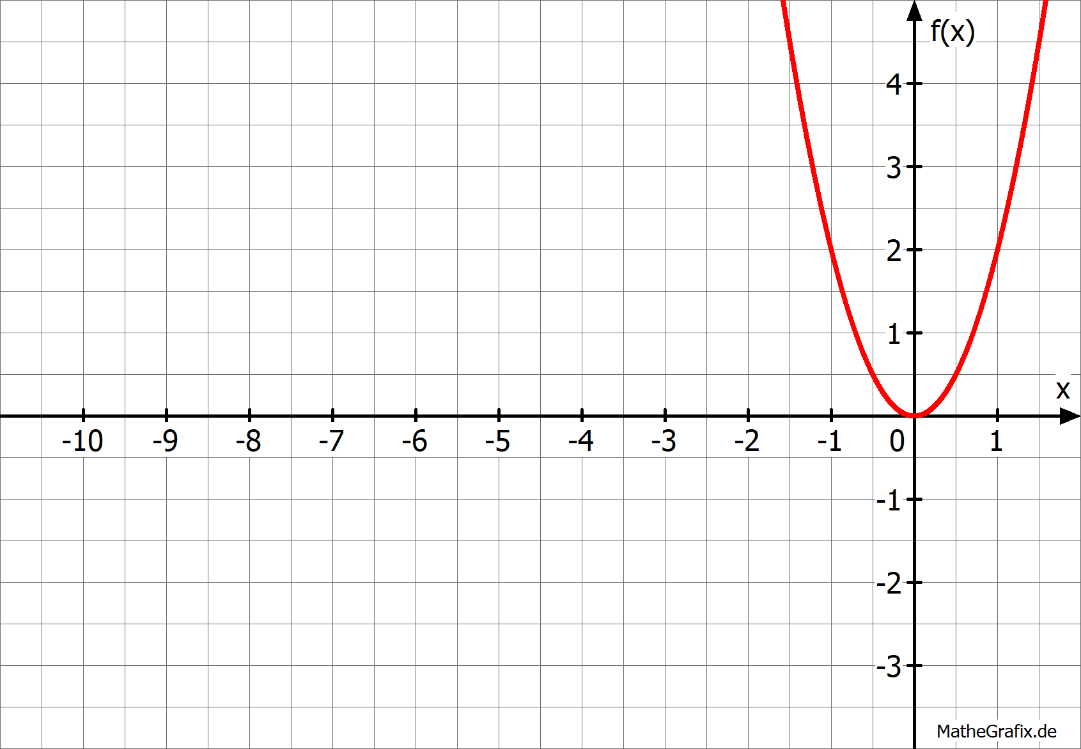 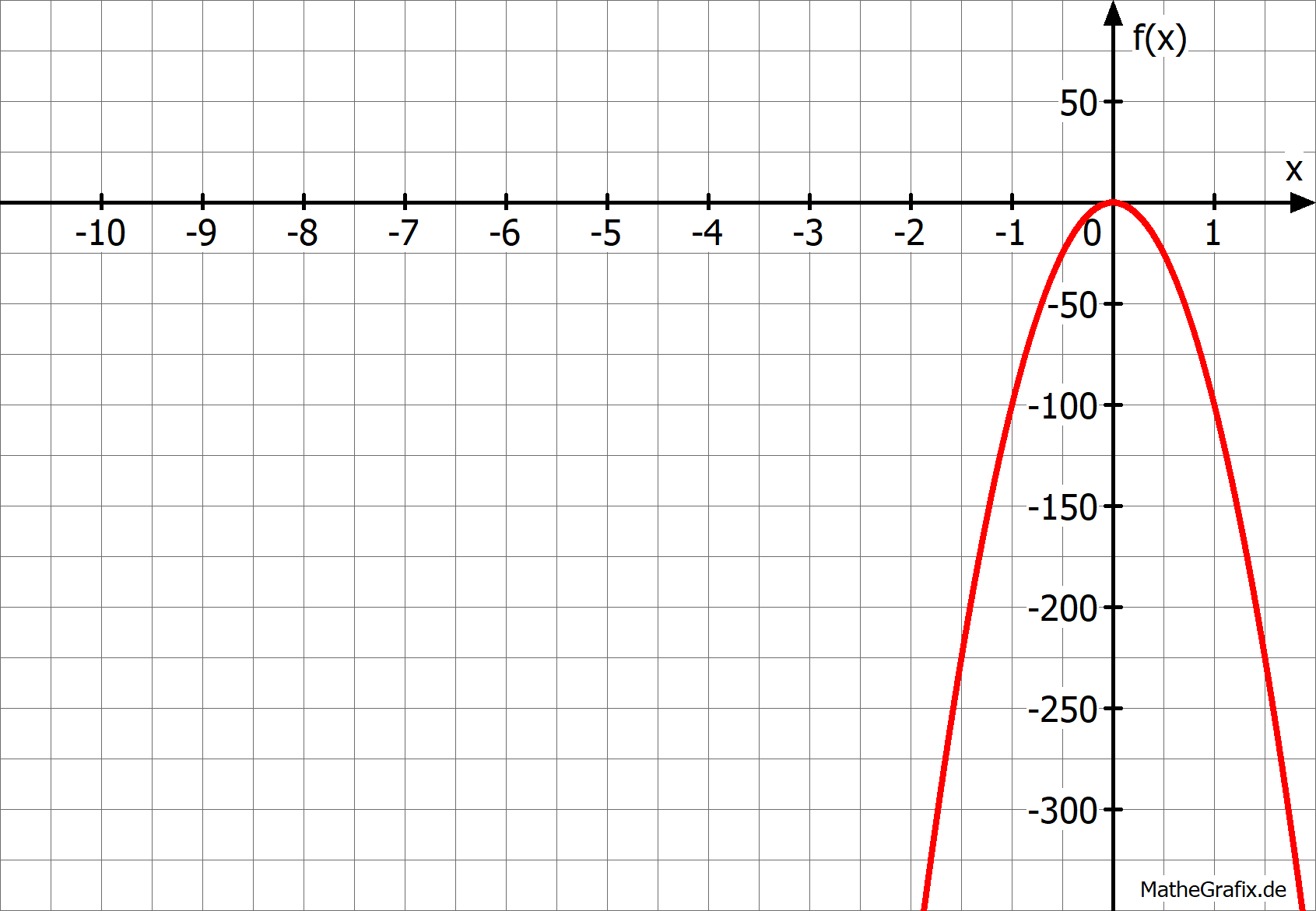 Graphische Bestimmung vom Parameter a
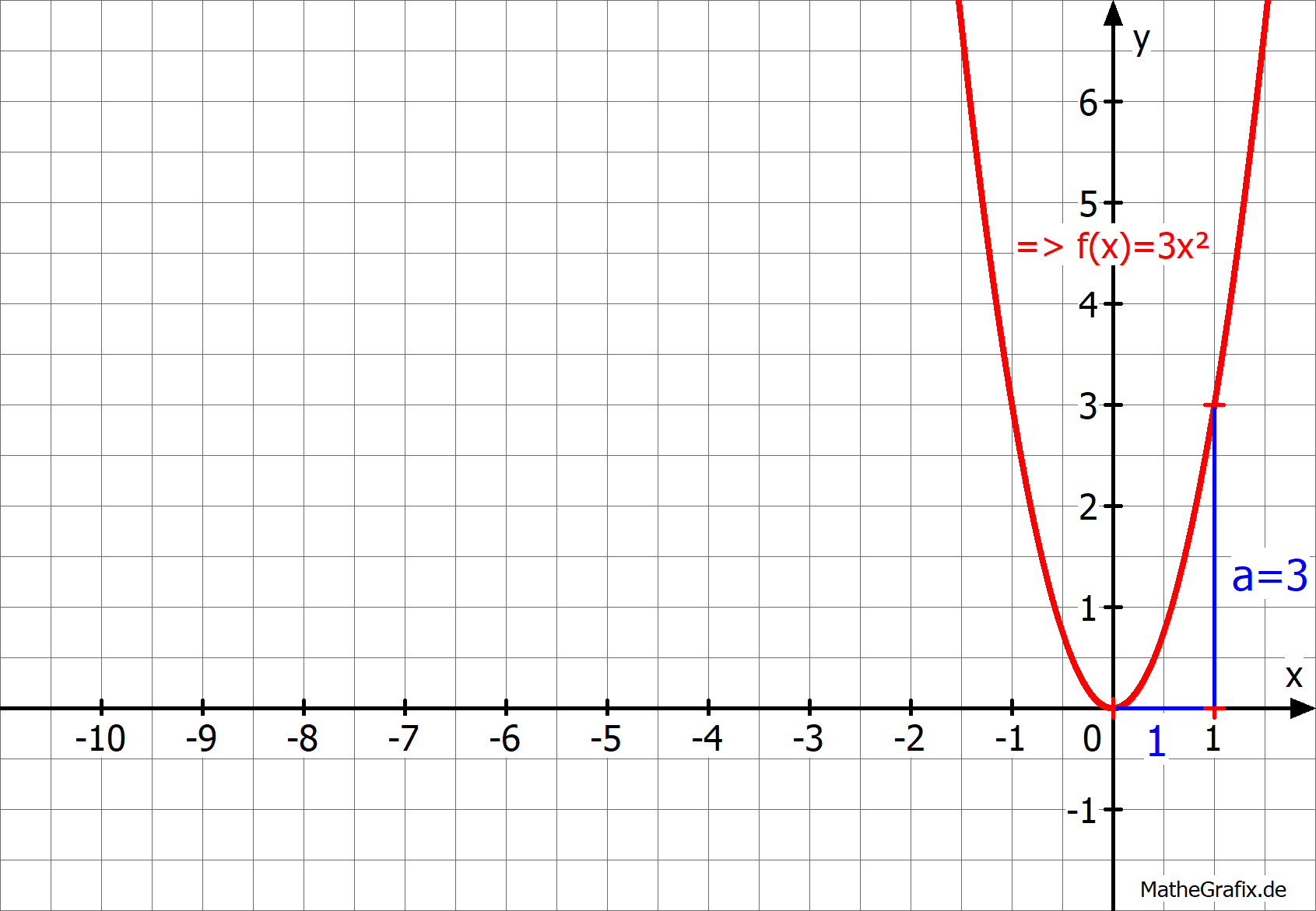 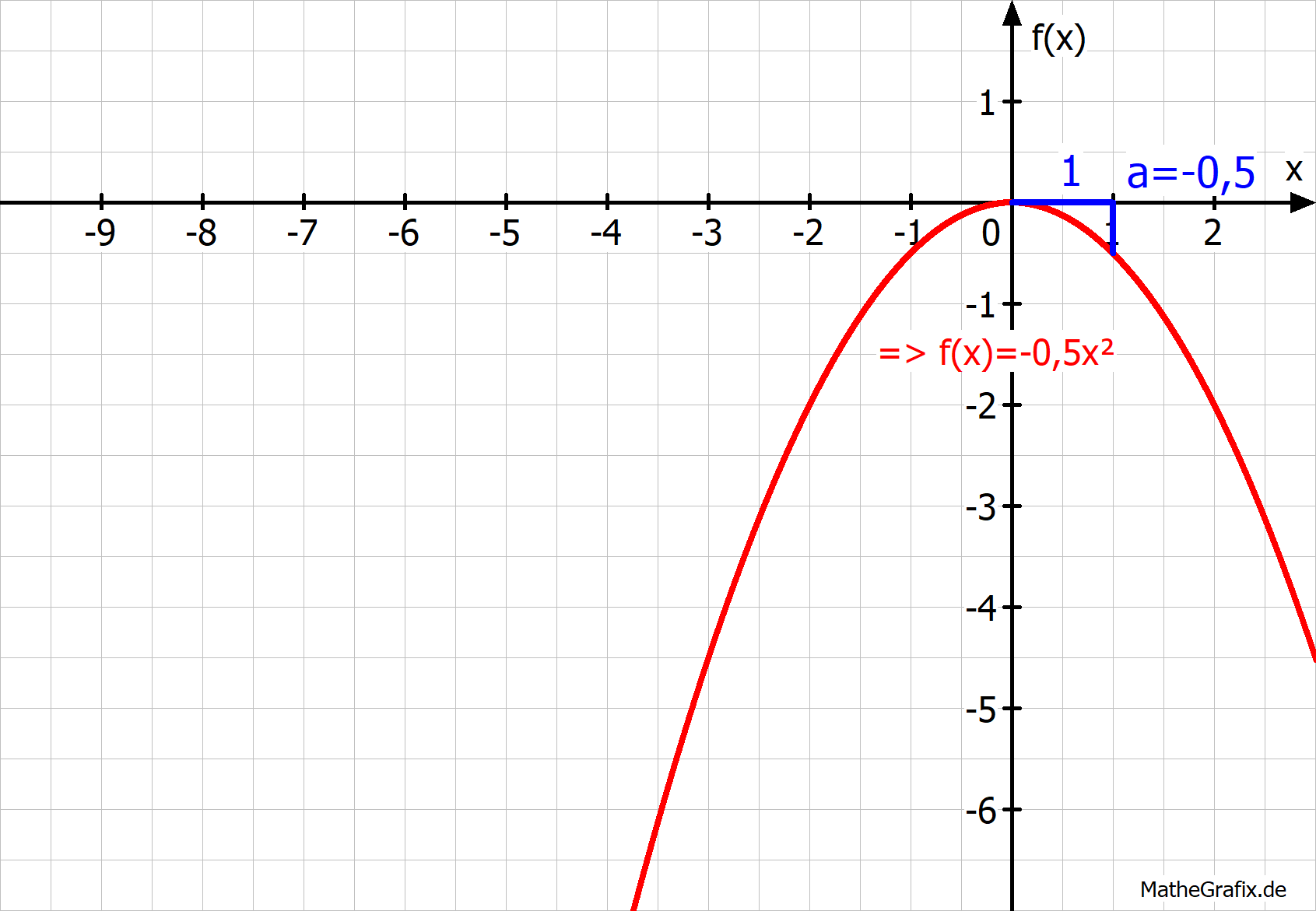 Graphische Bestimmung vom Parameter a
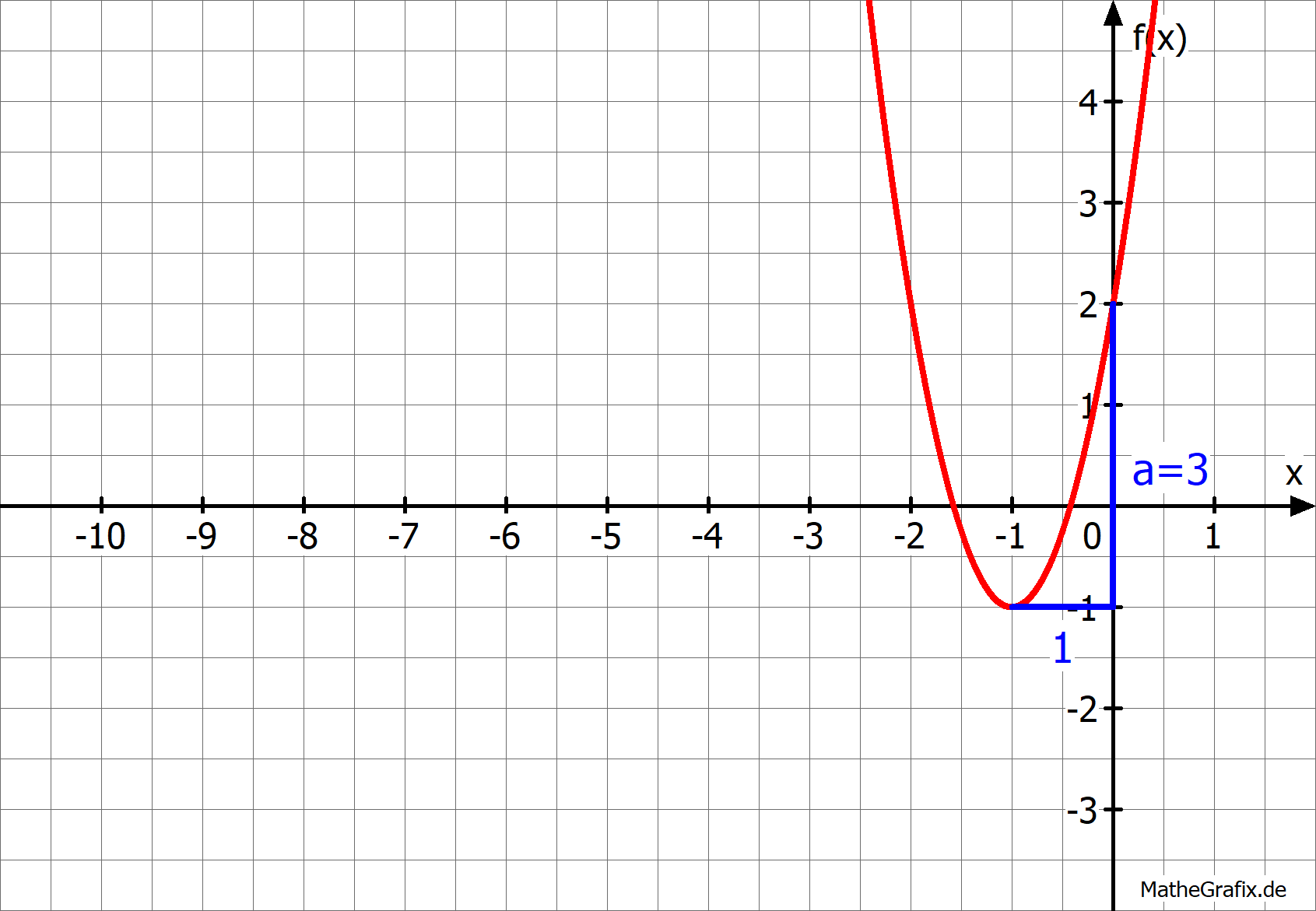 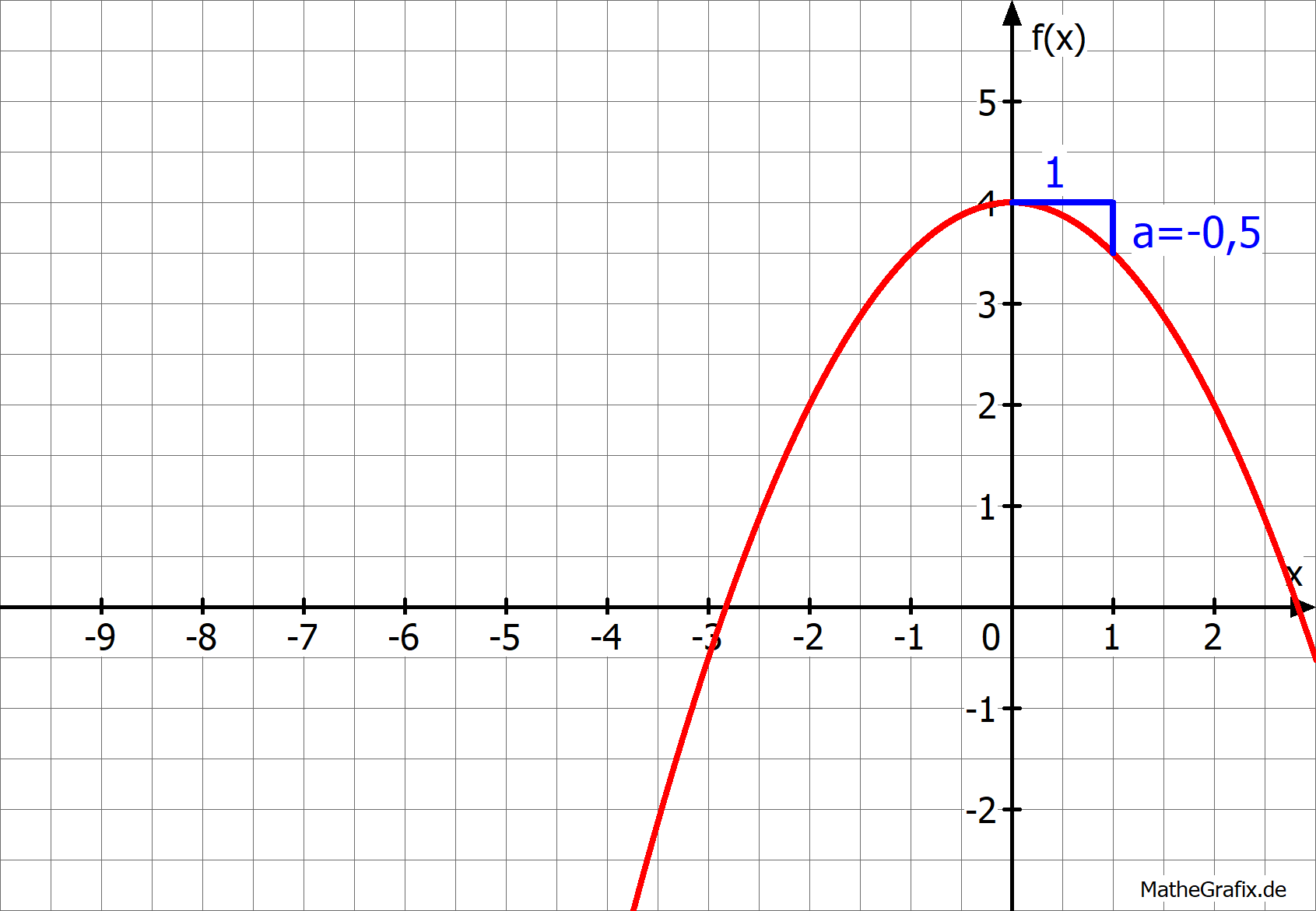 Graphische Bestimmung vom Parameter a
Bemerkung (graphische Bestimmung - Vergleich Steigung Lineare Funktionen):

Im Gegensatz zu den linearen Funktionen darf man hier immer nur 1 nach rechts, aber niemals mehr gehen. 
Der Grund: Die Steigung der Parabel ändert sich, sie wird immer steiler. Dagegen ist die Steigung der Linearen Funktion immer konstant.)
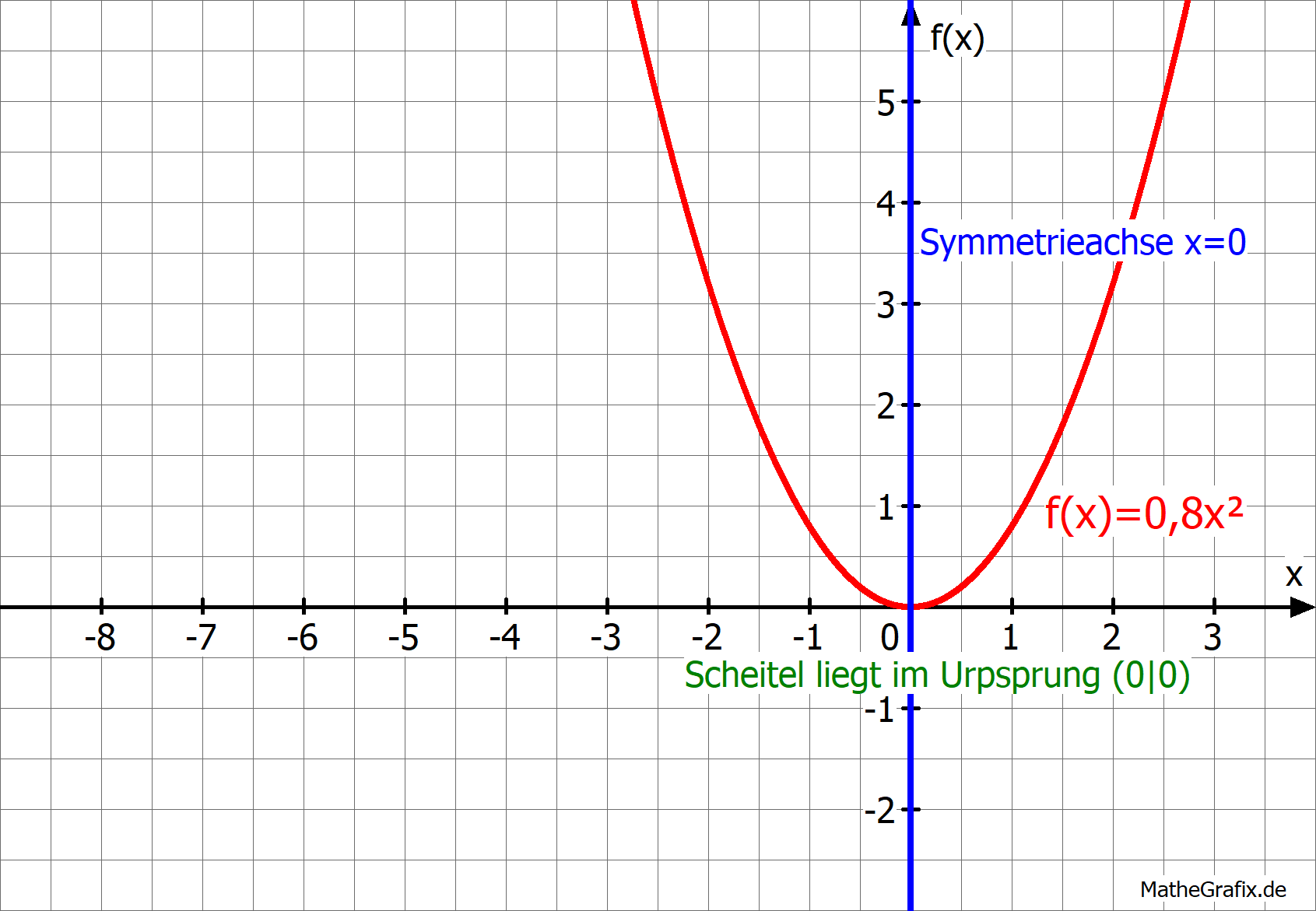 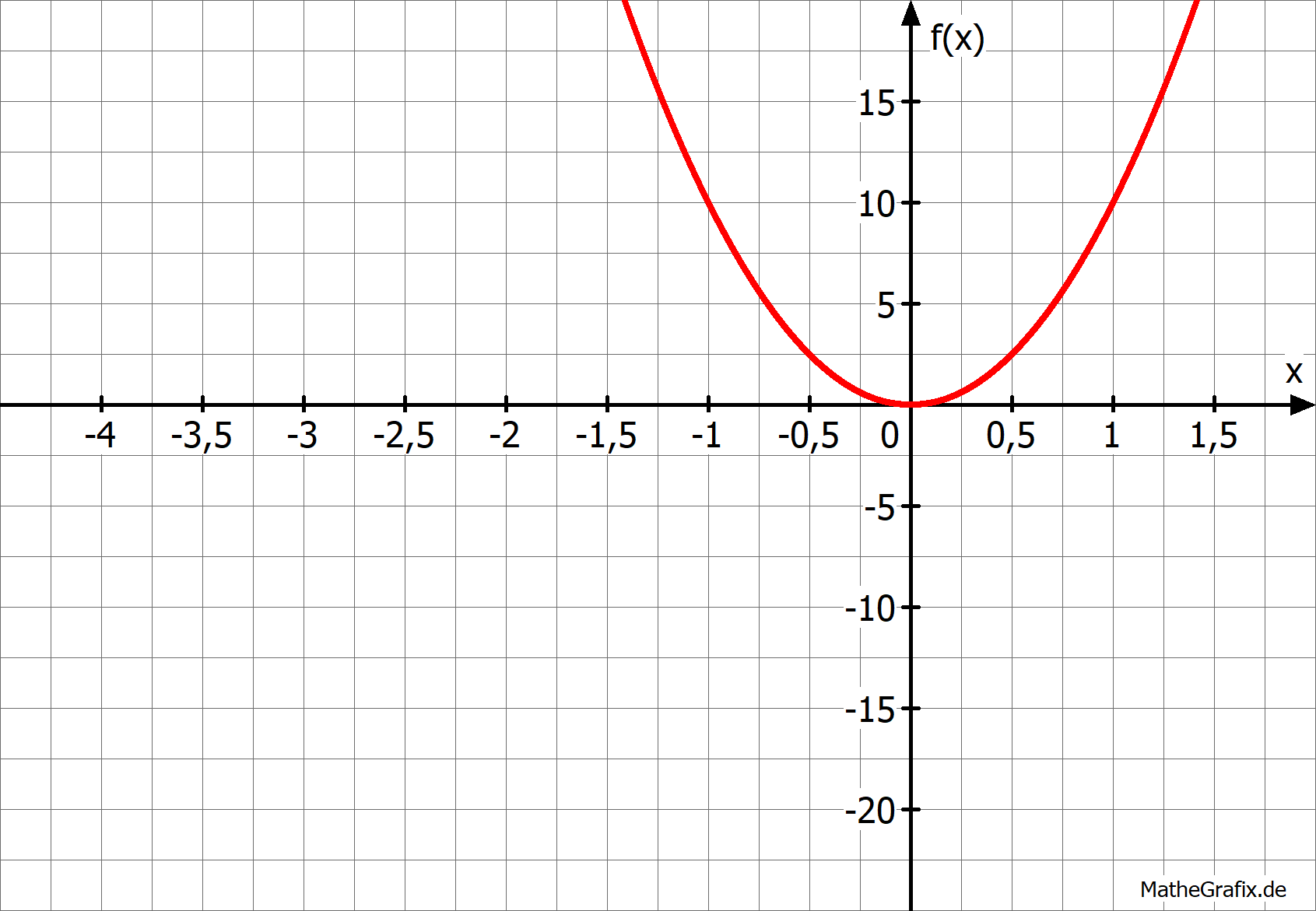 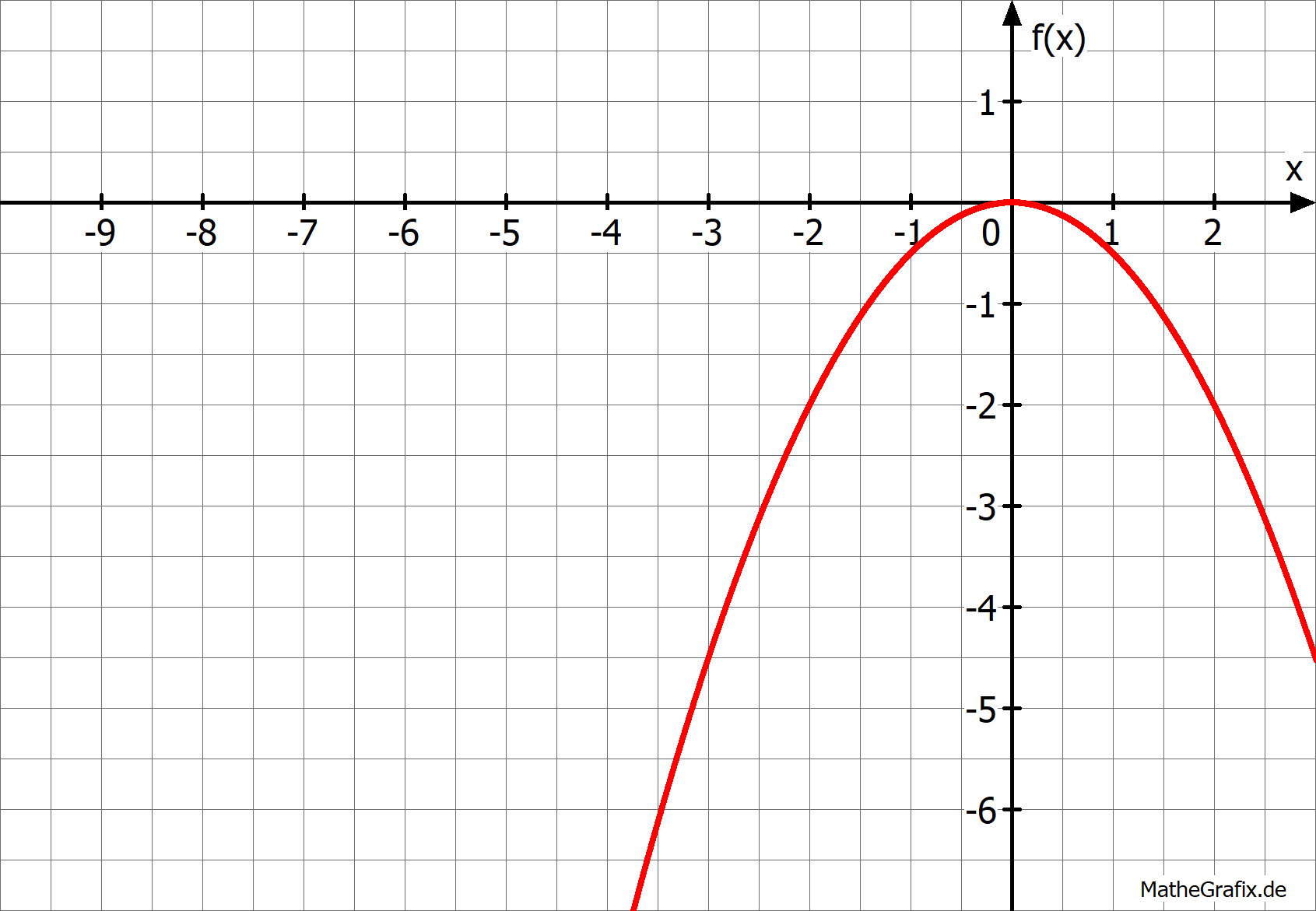 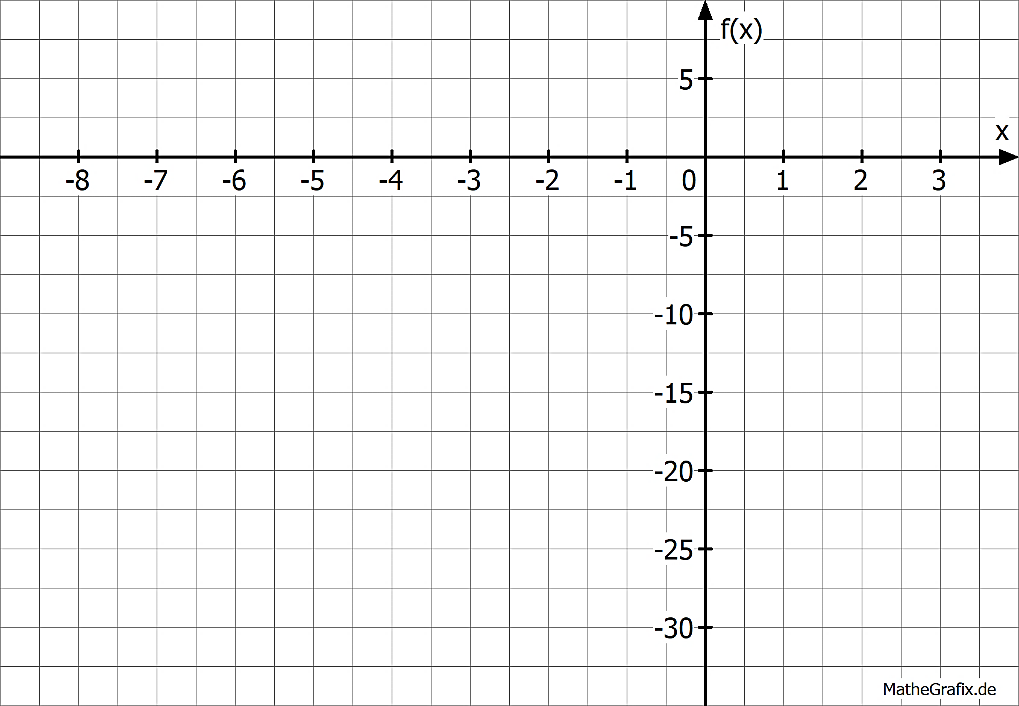 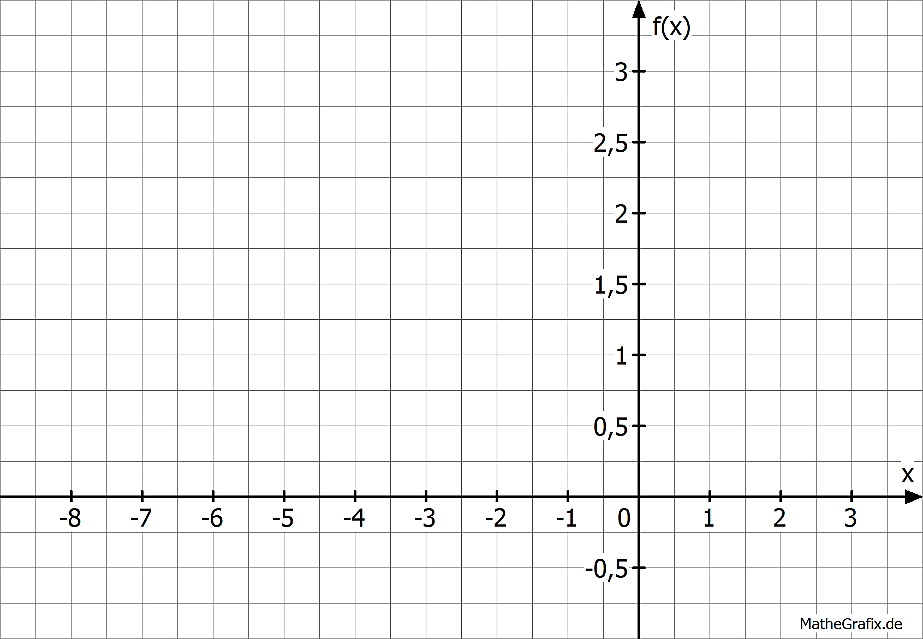